Φωνές Αγαπημένων Ηρώων
Καραγκιόζης
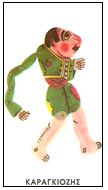 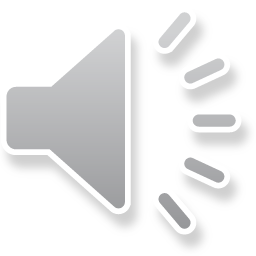 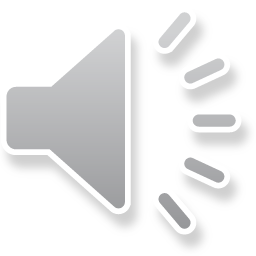 Κολλητήρια
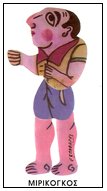 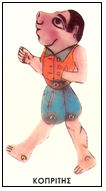 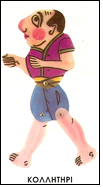 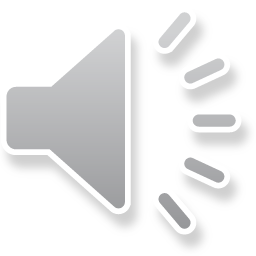 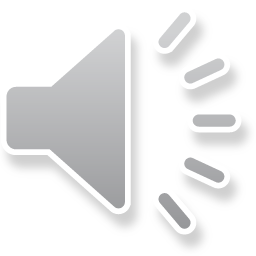 Αγλαΐα
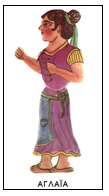 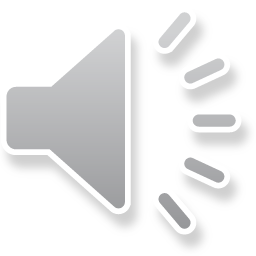 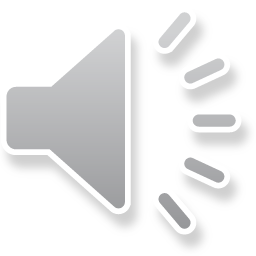 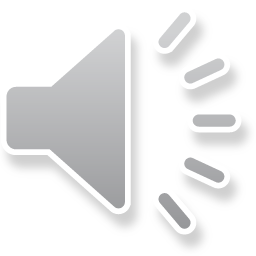 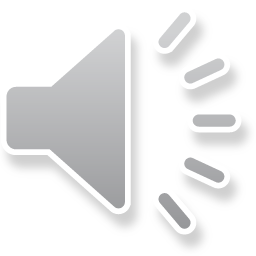 Μπαρμπα - Γιώργος
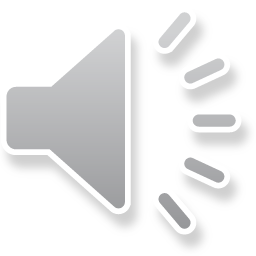 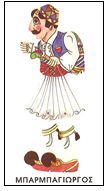 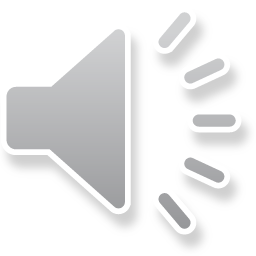 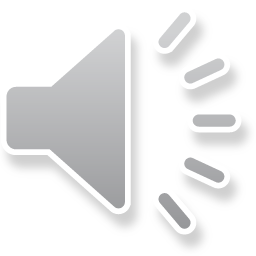 Σιορ - Νιόνιος
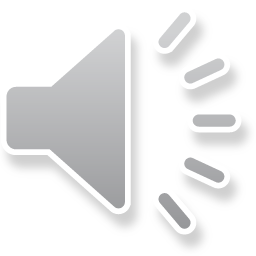 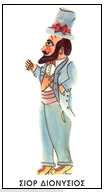 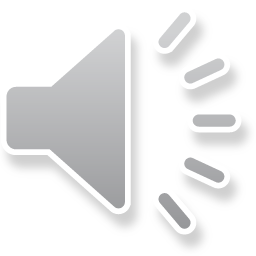 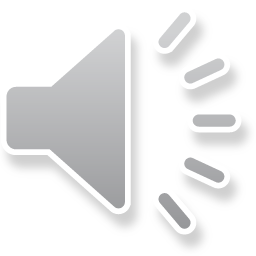 Ομορφονιός
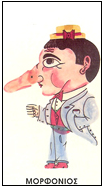 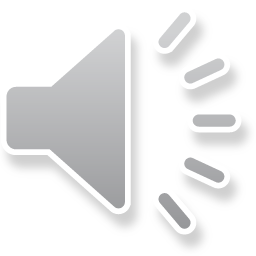 Σταύρακας
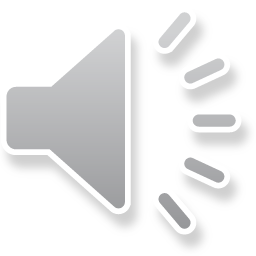 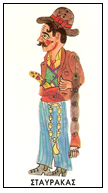 Πασάς
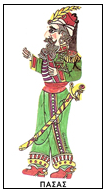 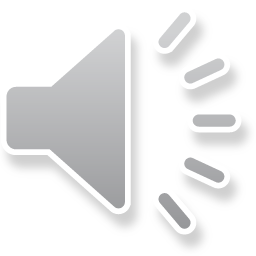 Νηπιαγωγός: Ιατροπούλου ΡάνιαΤα παιδιά του 3ου Νηπιαγωγείου Λάρισαςτμήμα 3: «Τριαντάφυλλα» Λάρισα2021-22